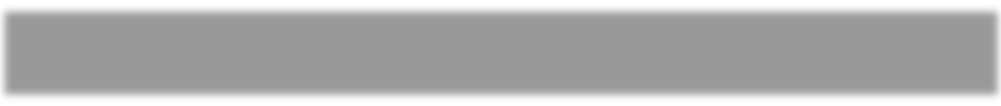 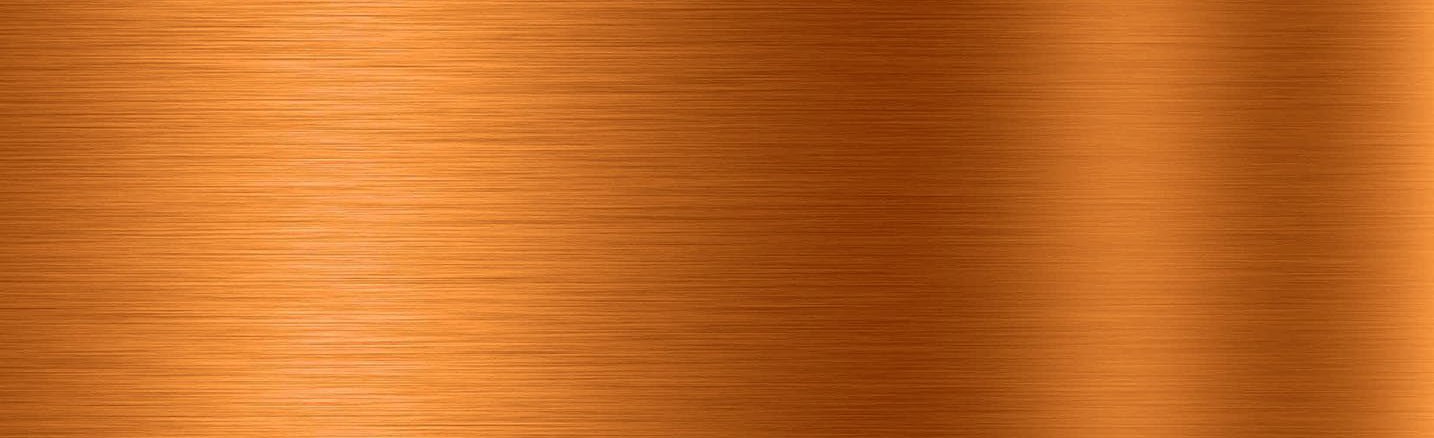 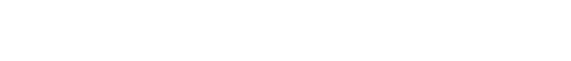 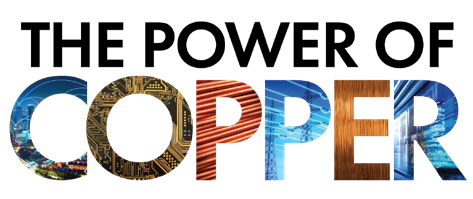 FCX Monthly Safety Content
The following slides have been provided to aid in compiling content for monthly Health & Safety meetings, tailgates, etc. with FCX employees and contractors.
Please keep in mind - some of this information is preliminary and may be pending complete investigations.

Best Practices
Be familiar with content prior to presenting
Hide/Unhide incidents that are relevant to your team
Interact with your audience, relating information to your specific work
Update dashboards to share meaningful data (Incident Summary - Power BI, FRM - Power BI). Contact your local H&S staff for site-specific dashboards or external access.
1
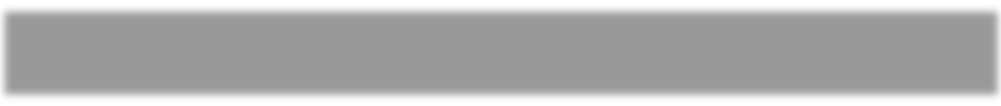 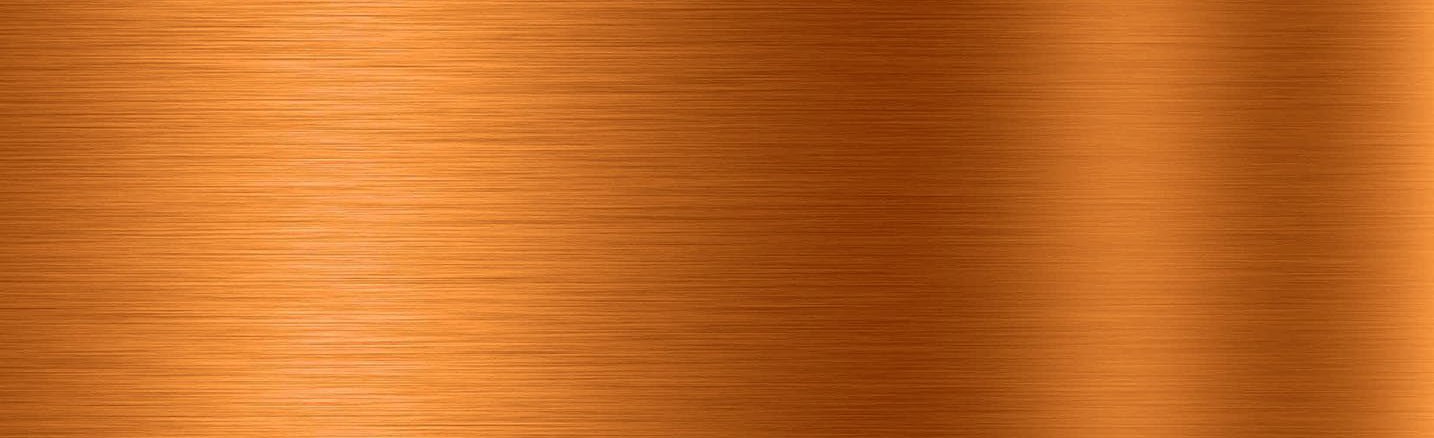 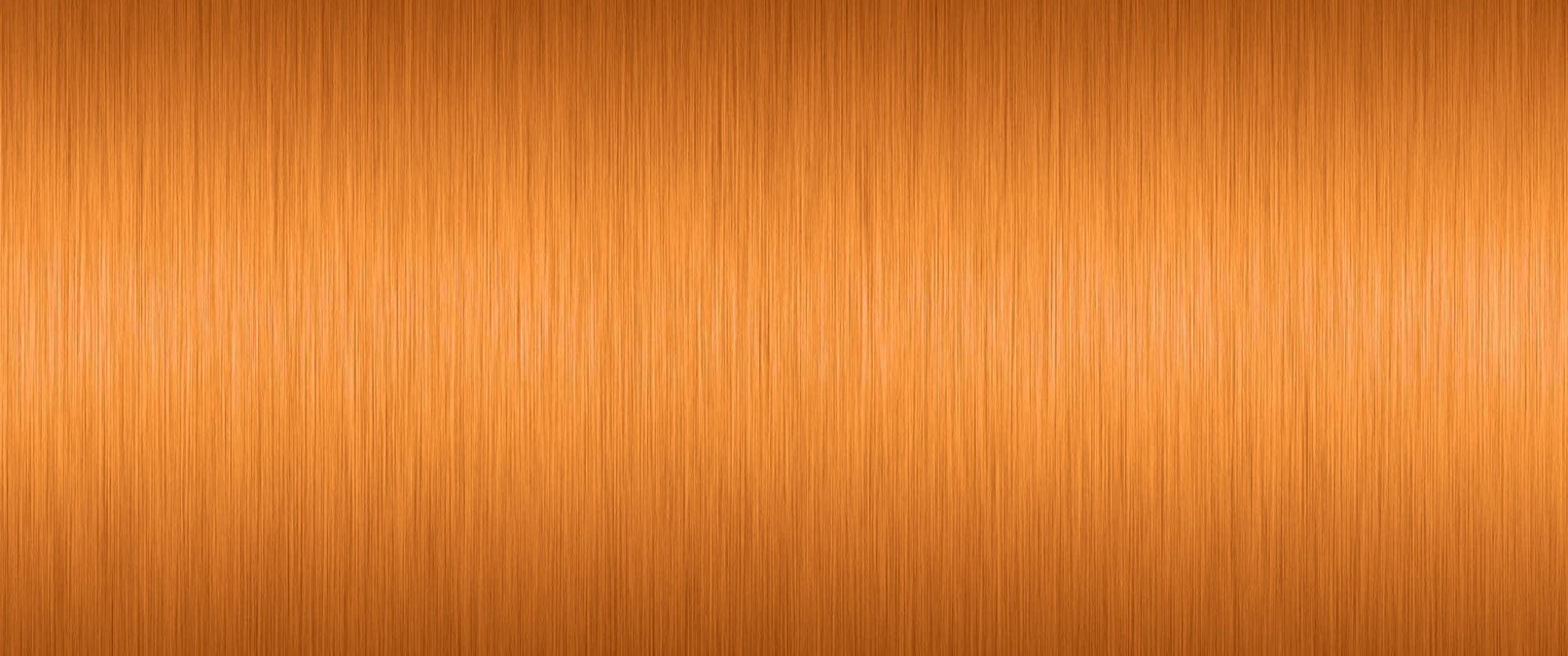 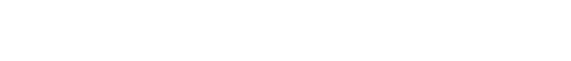 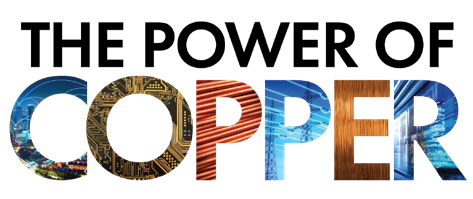 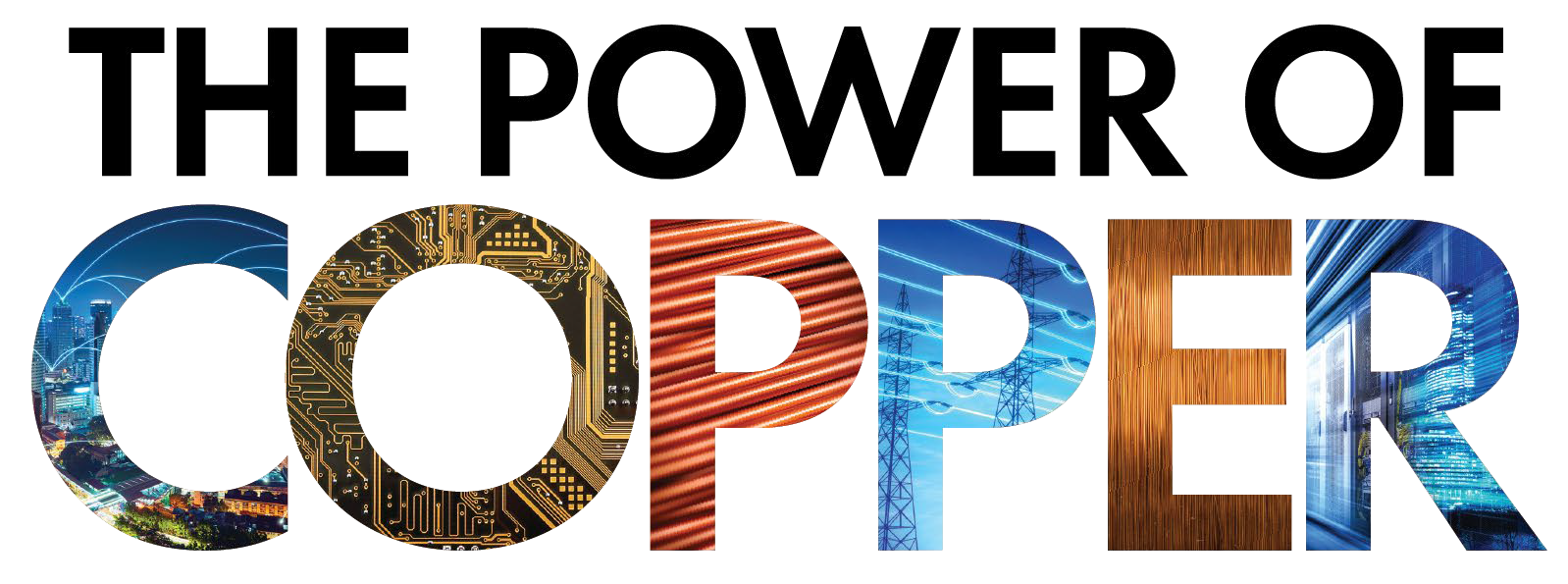 FCX Safety Updates
January 2024
(Incidents and Communications from December 2023)
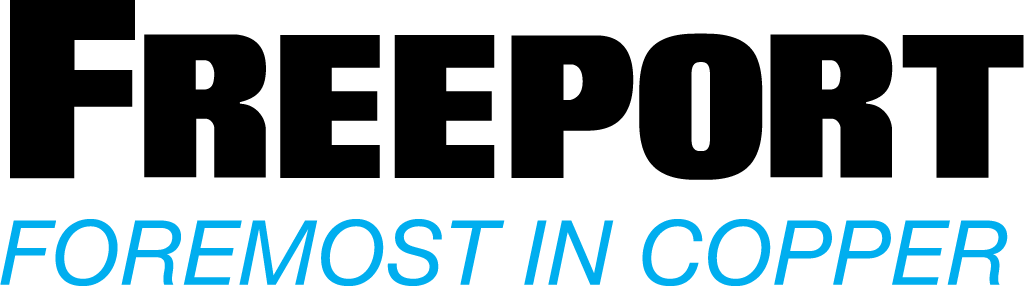 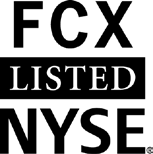 fcx.com
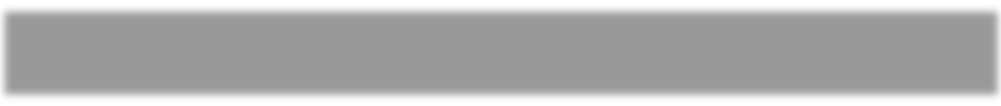 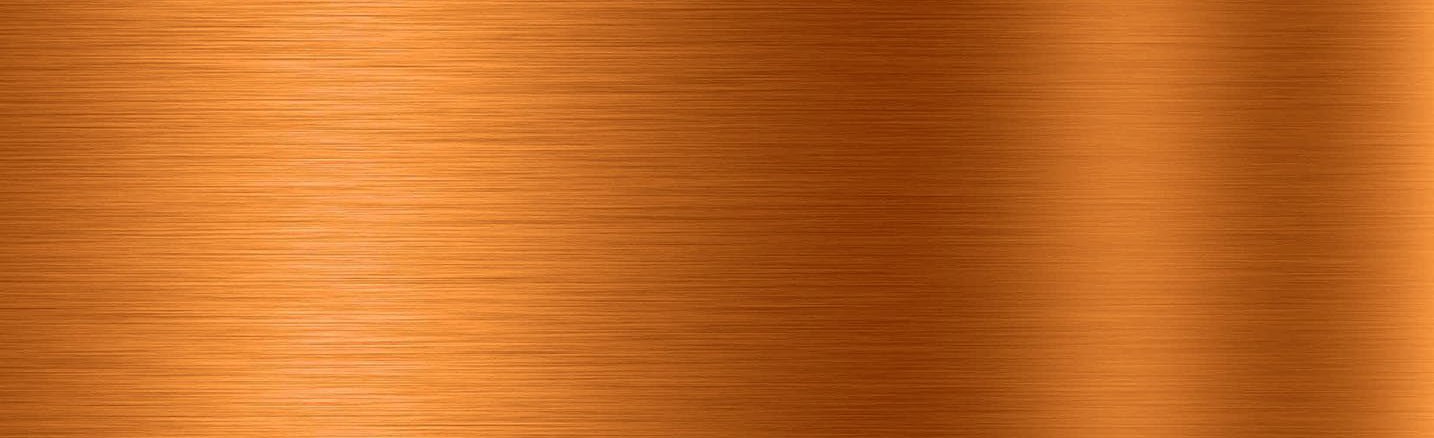 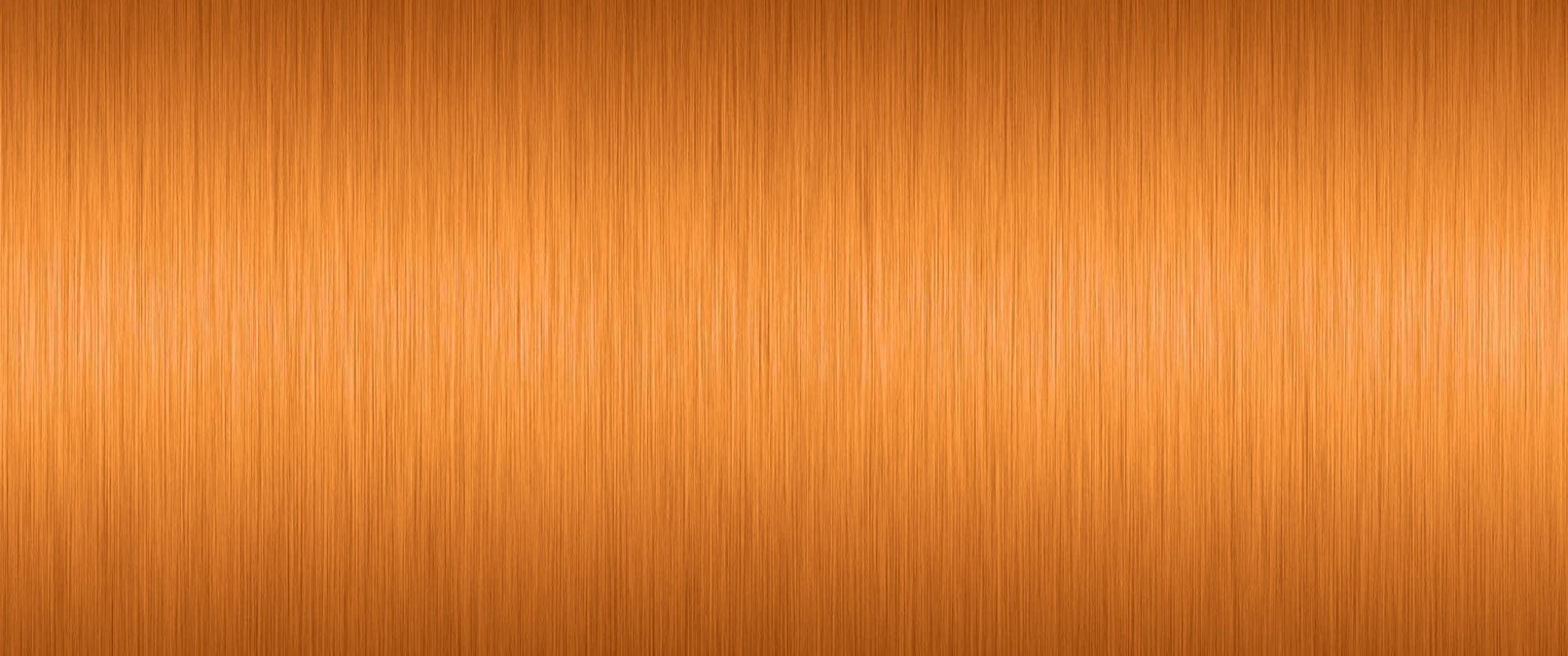 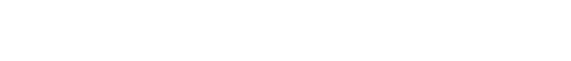 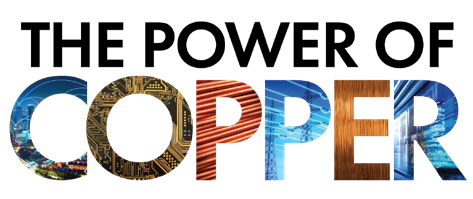 FCX Safety Incidents, Successes, & Alerts
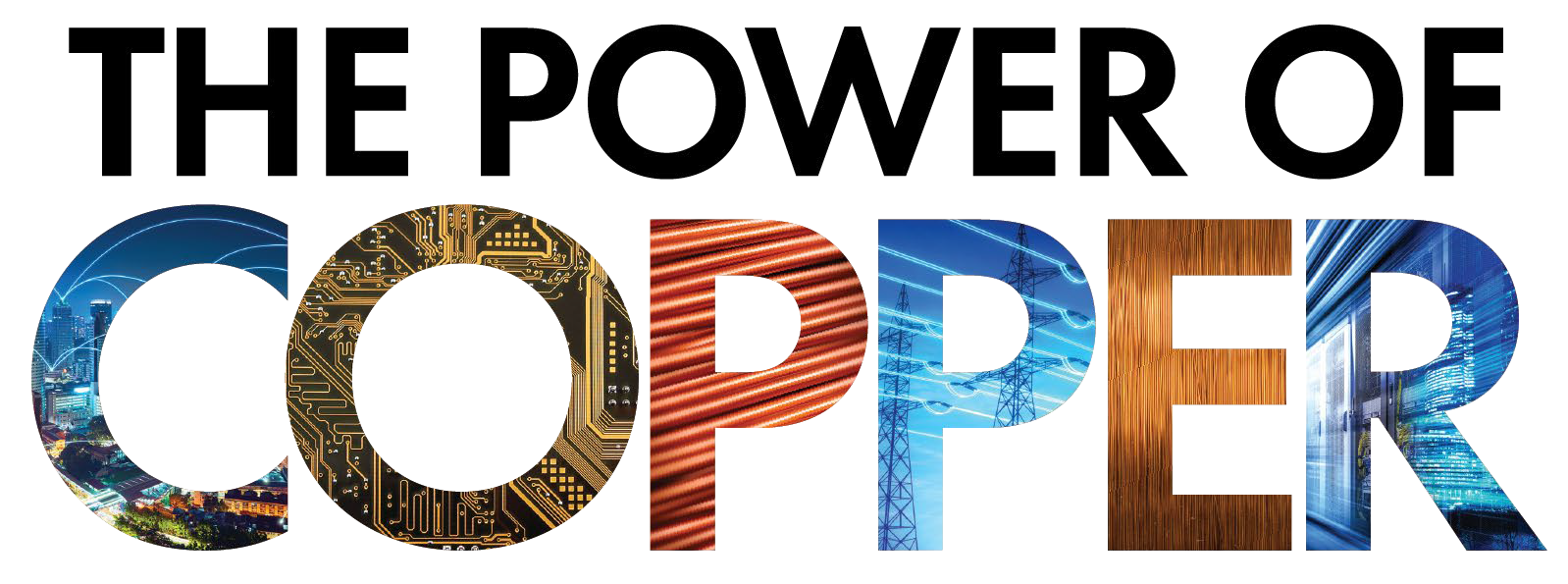 December 2023
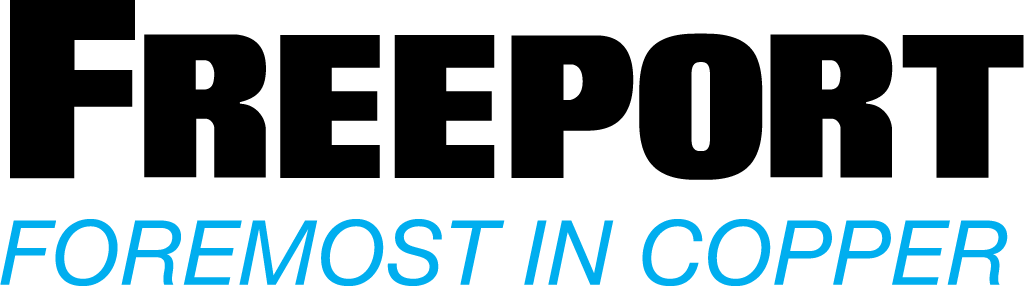 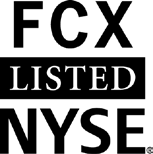 fcx.com
3
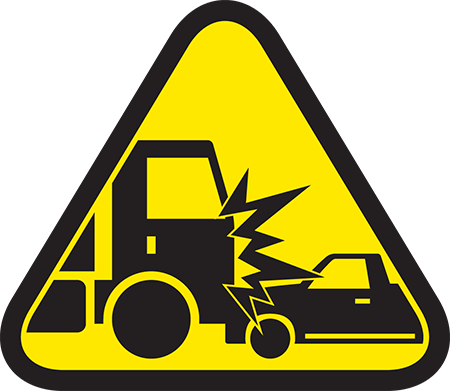 PTFI Bus Near Miss
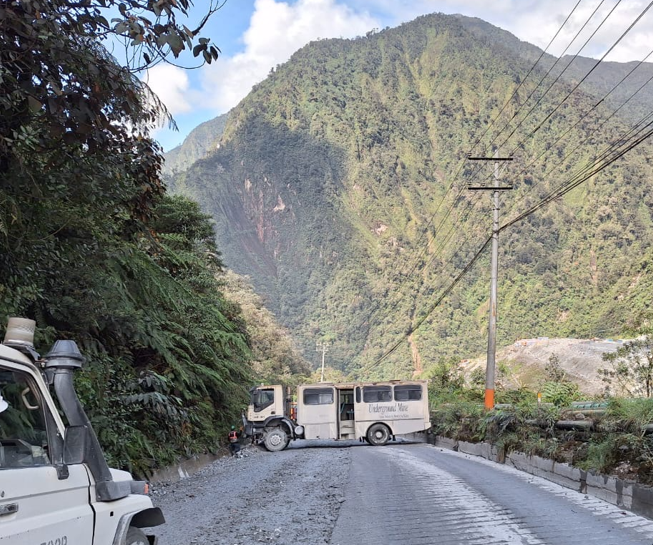 Final position of the bus blocking the road
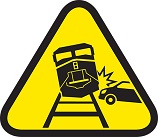 Morenci Railroad Near Miss
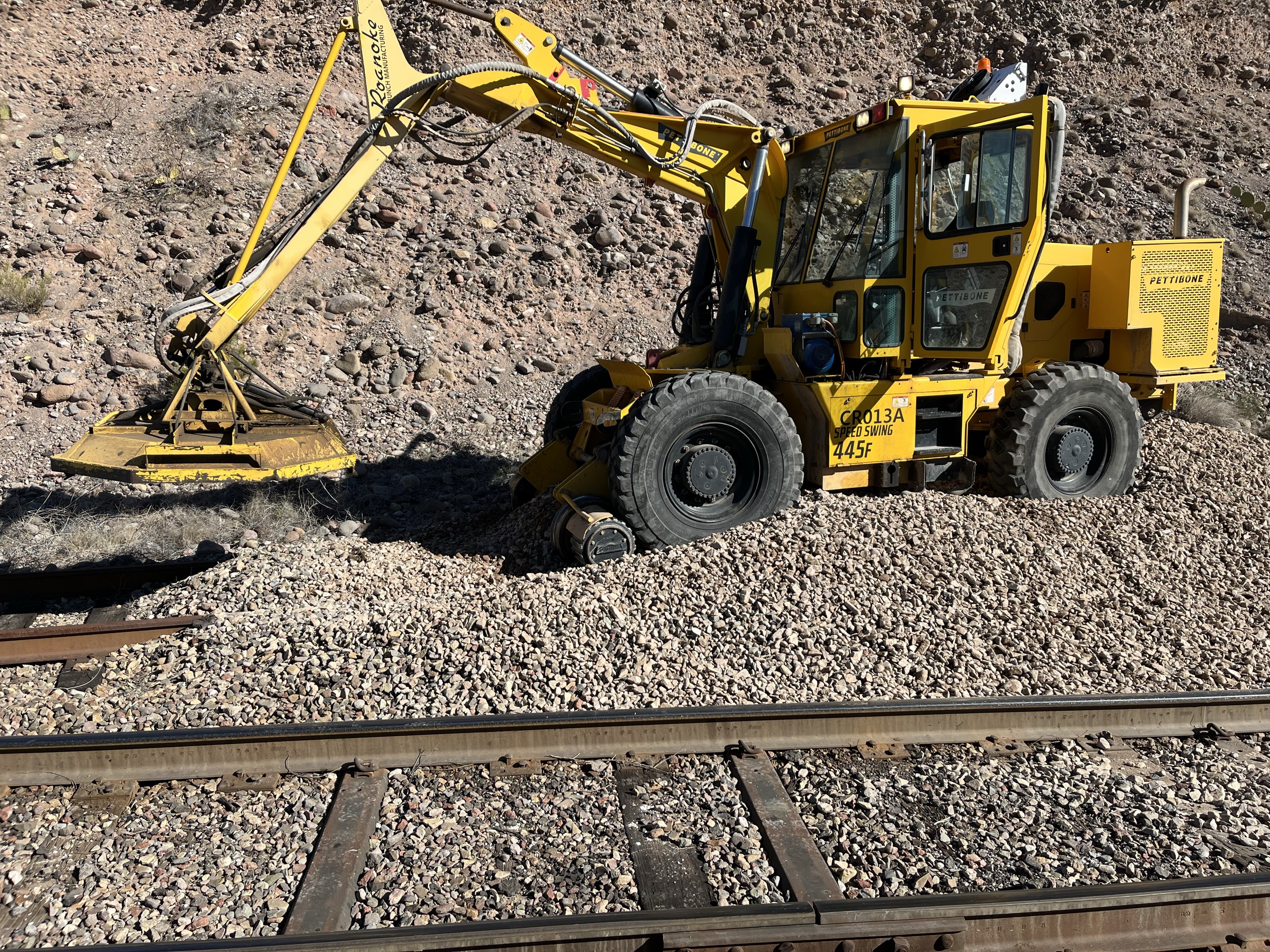 PFE Events
December 2023
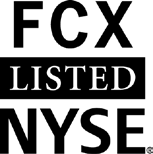 fcx.com
8
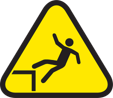 Fall from Heights
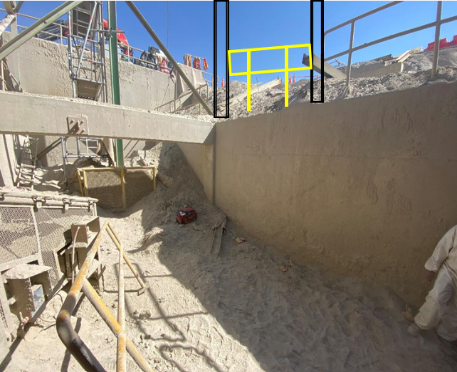 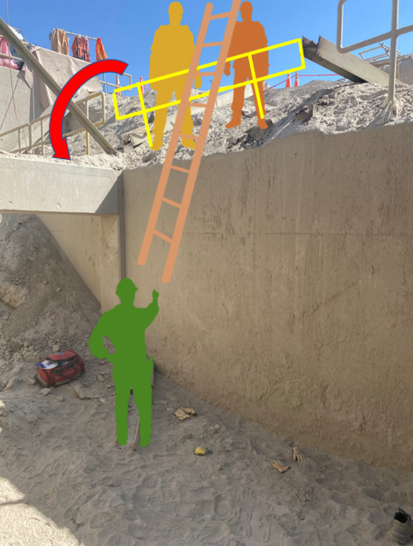 Above: Initial placement of railing with beams attached.

At right: Position of the three workers while passing the ladder.
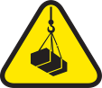 Lifting Operations
Location of where the crane hit the roof
Position of the crane after the event
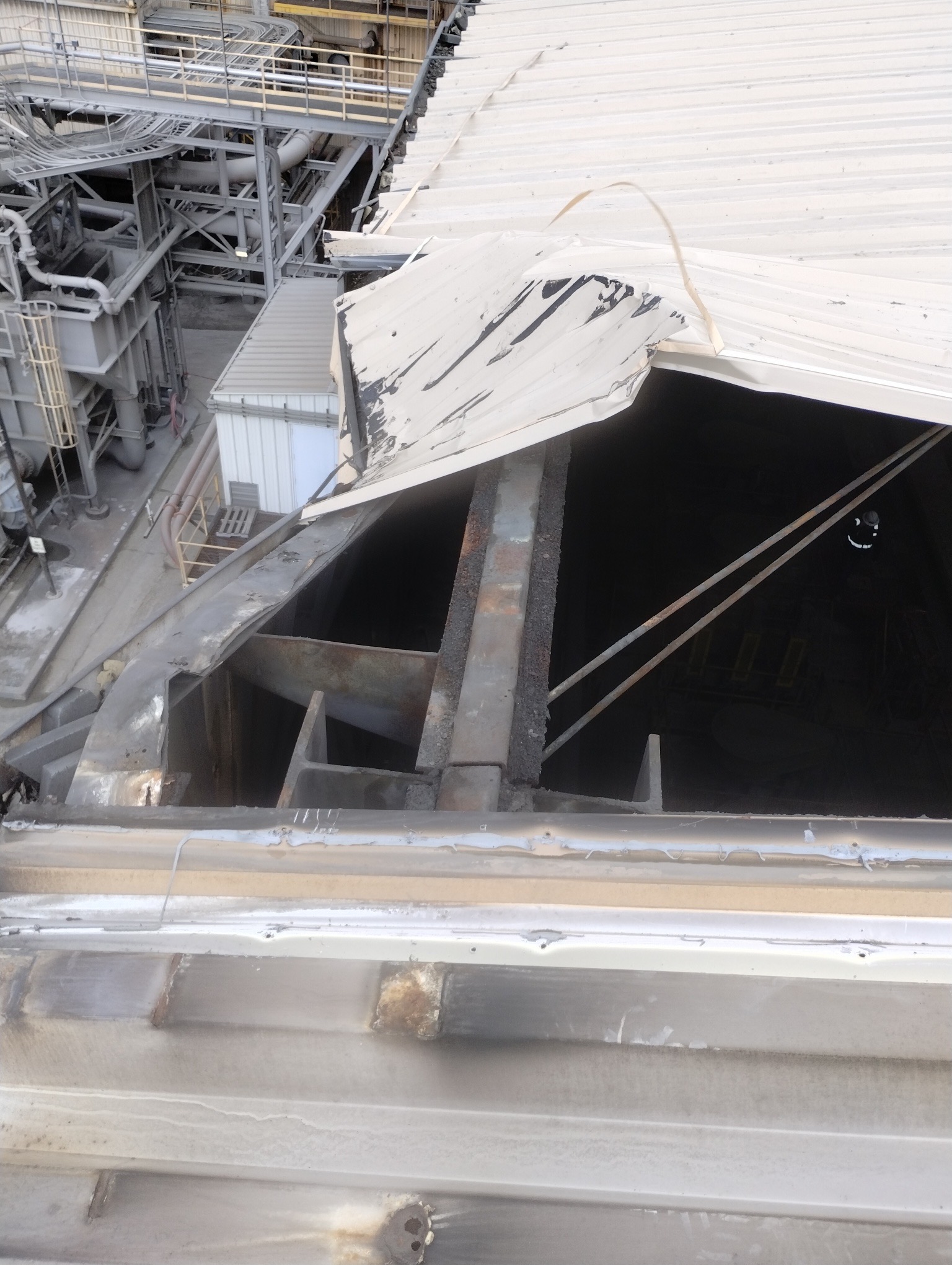 Cavity that the outrigger fell into
Damage to the roof
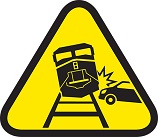 Runaway Ballast Car
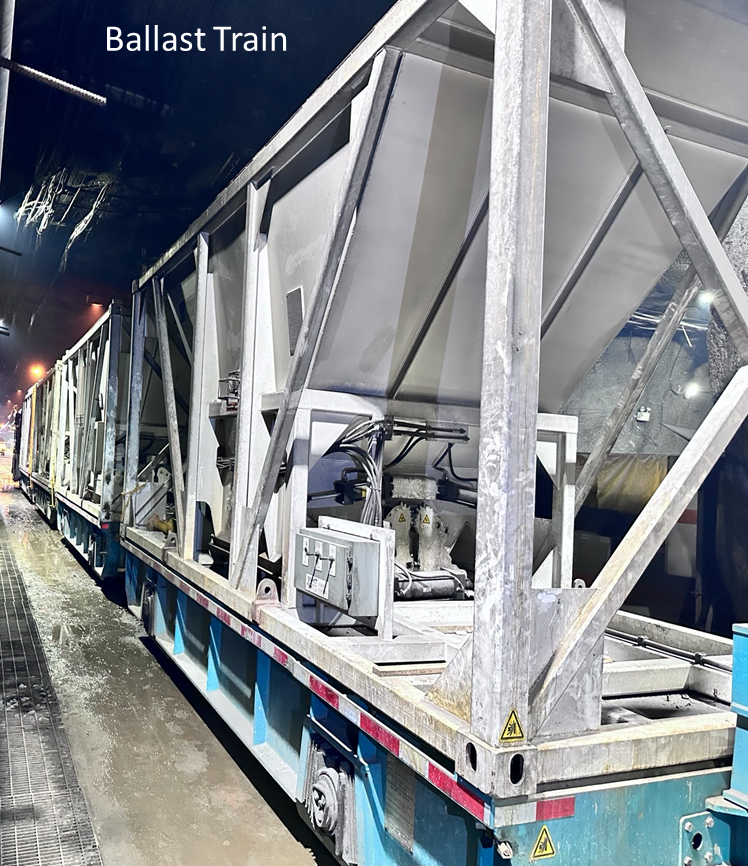 Ballast Train
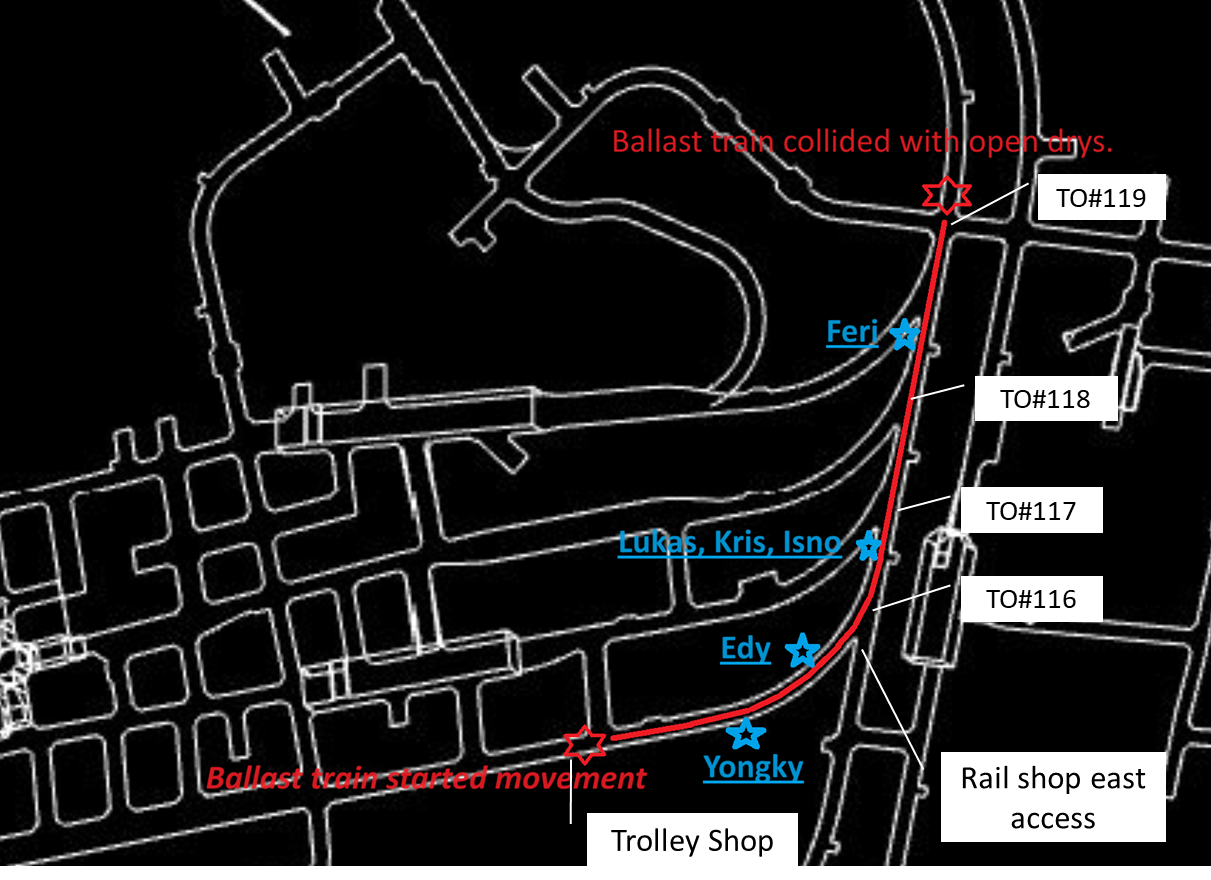 STOP
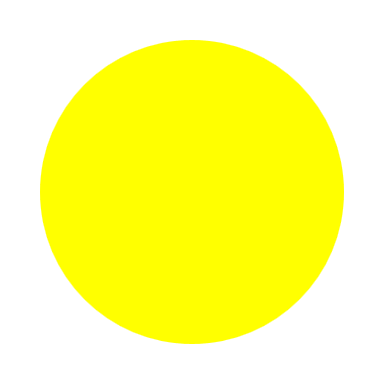 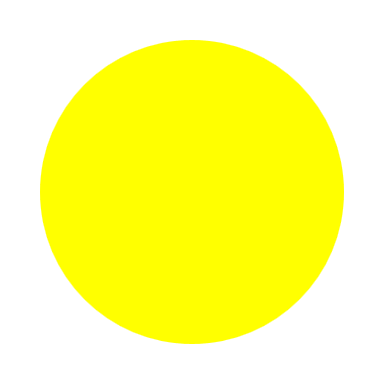 START
Path the ballast train followed.
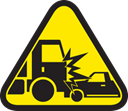 Manhaul Truck Collided with Crane
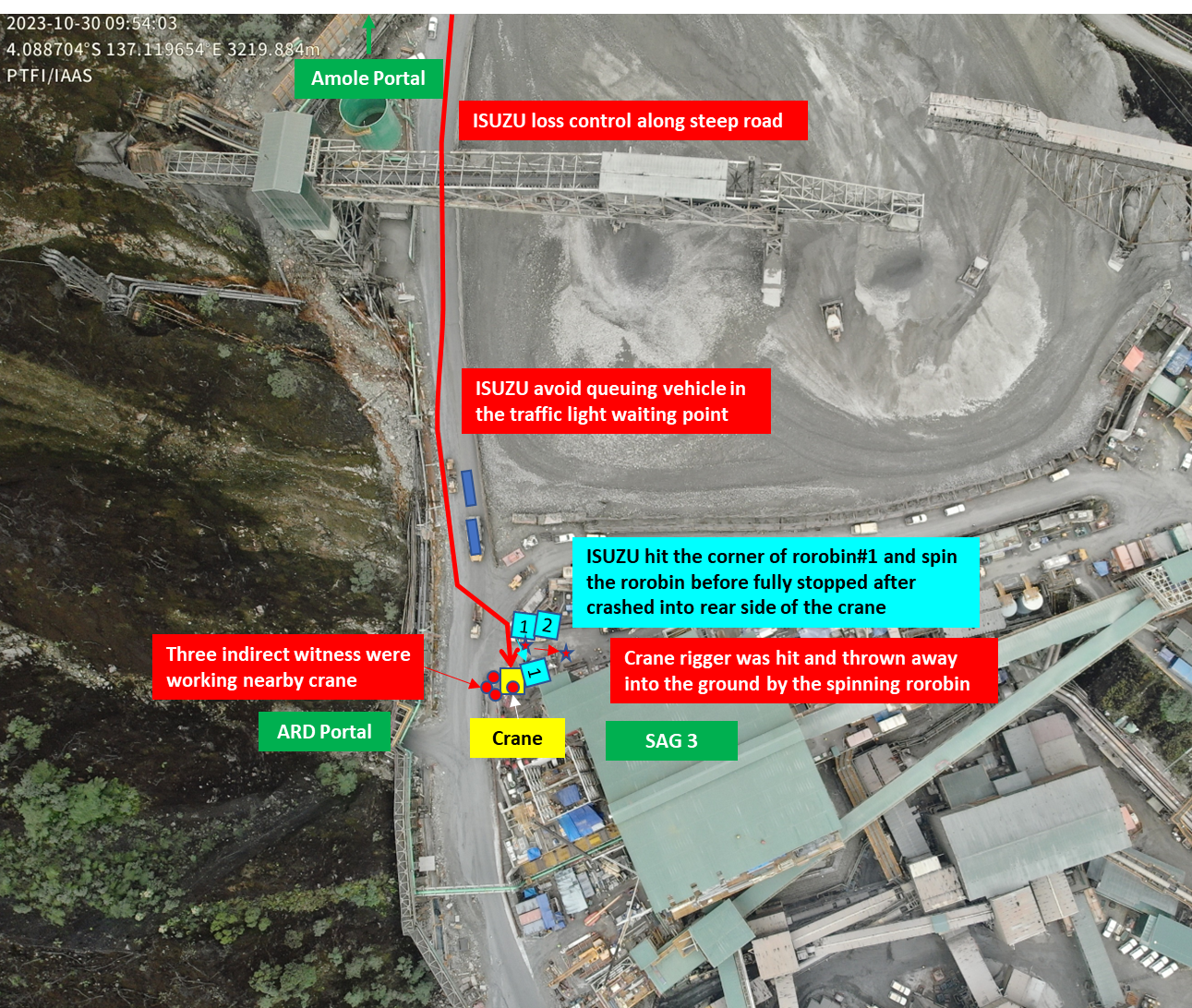 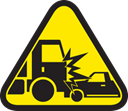 Haul Truck Collided with Isuzu Man Haul
Above: Map of incident location 

Right:  Photos of damage to the man haul
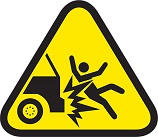 Pedestrian Struck By Light Vehicle
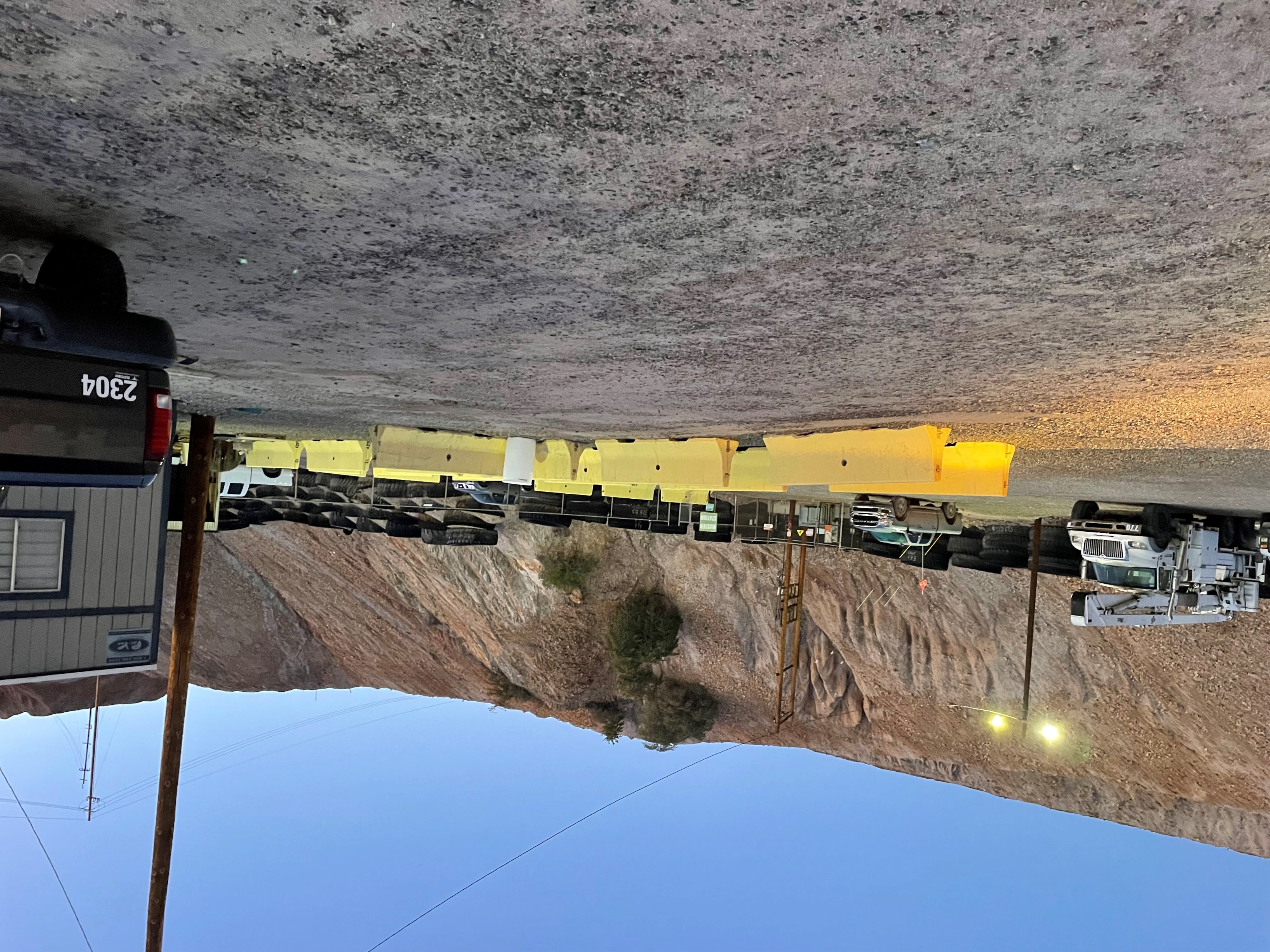 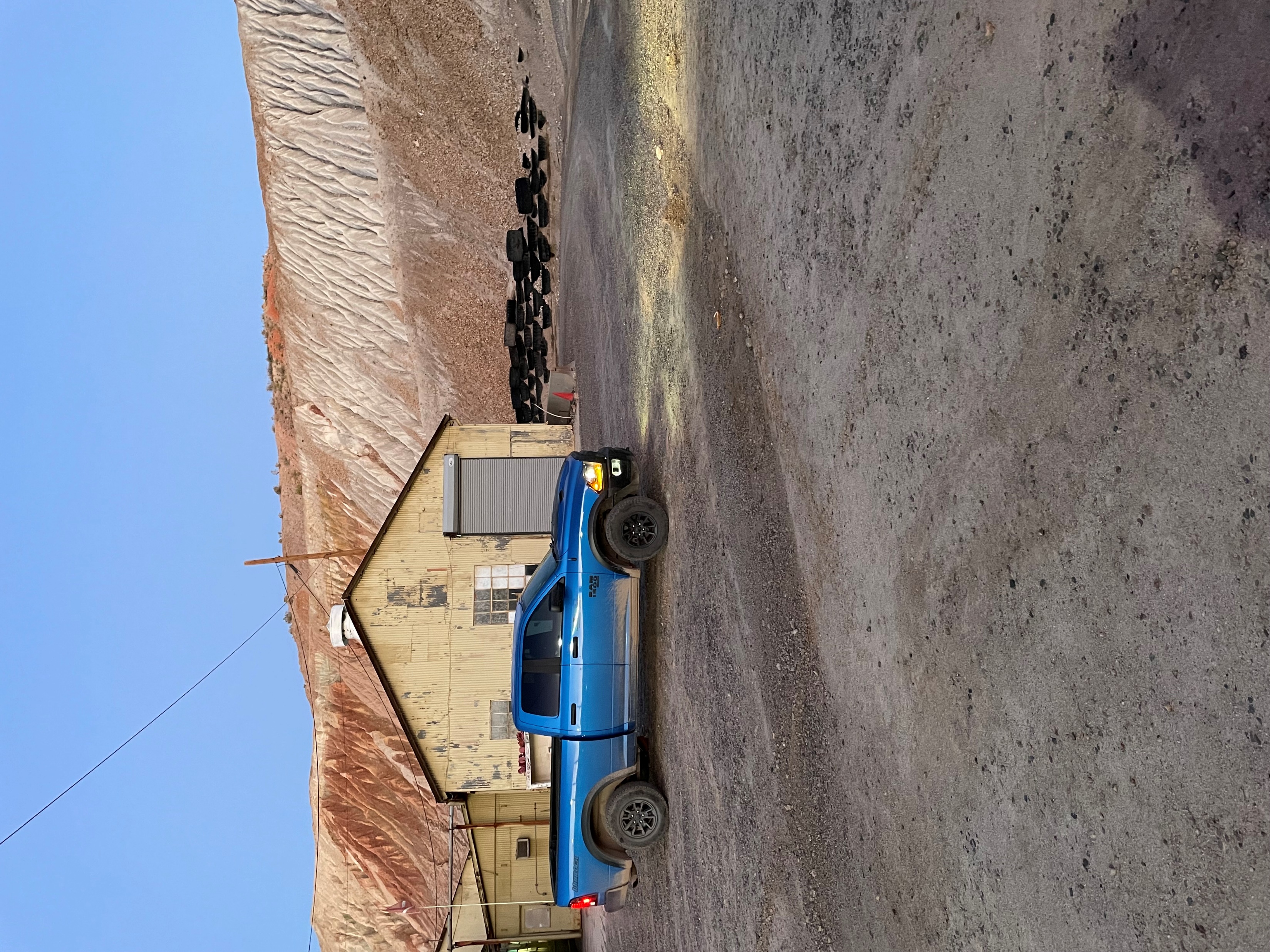 The light vehicle (left) that struck the employee and the parking spot.
Agency Shares
December 2023
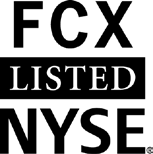 fcx.com
15
OSHA – Winter Weather
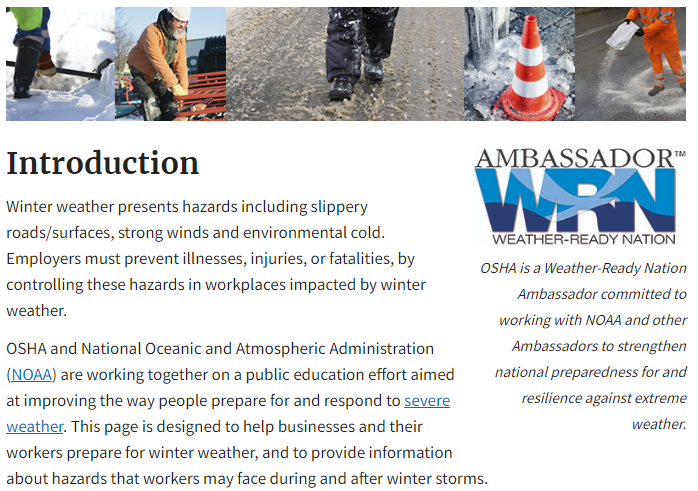 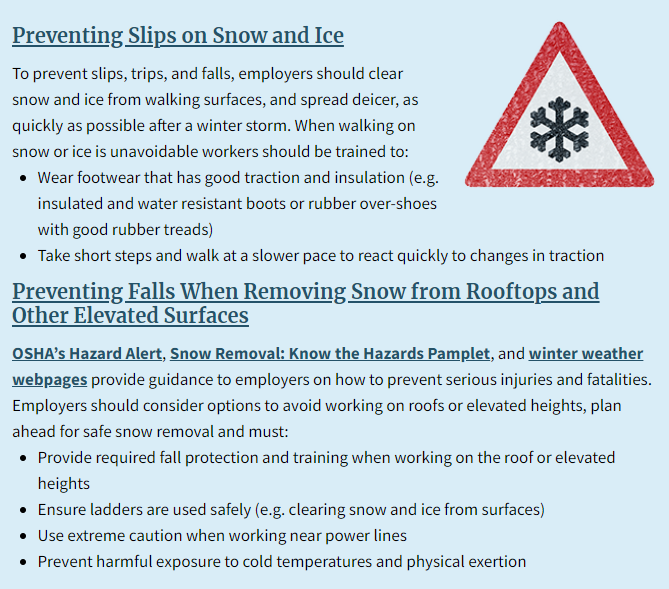 PDF LINK